SFP Made Simple
9. Answer the Personal Questions with Confidence
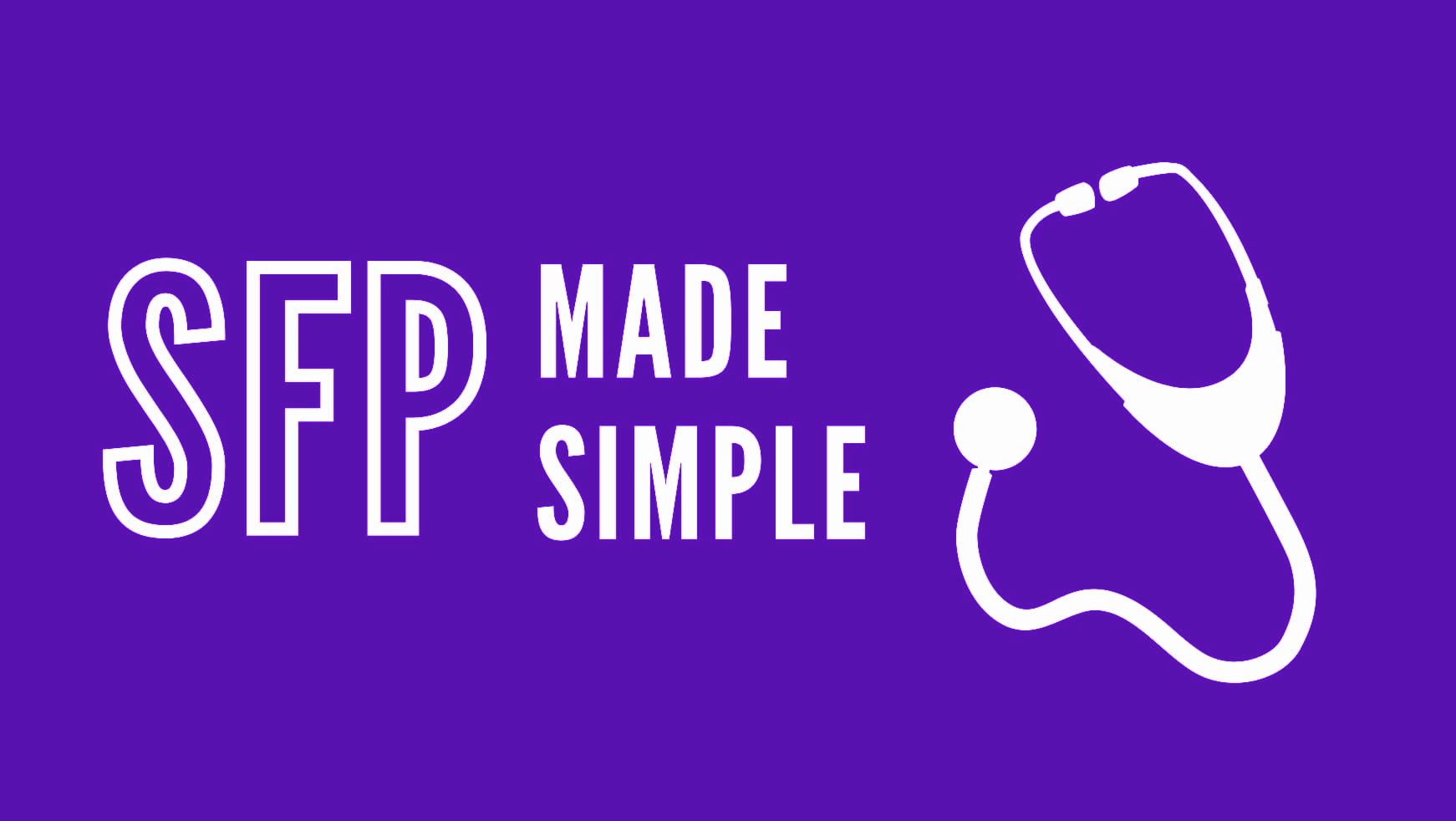 Dr Daria Andreeva (FY1 Imperial)
Fundraising
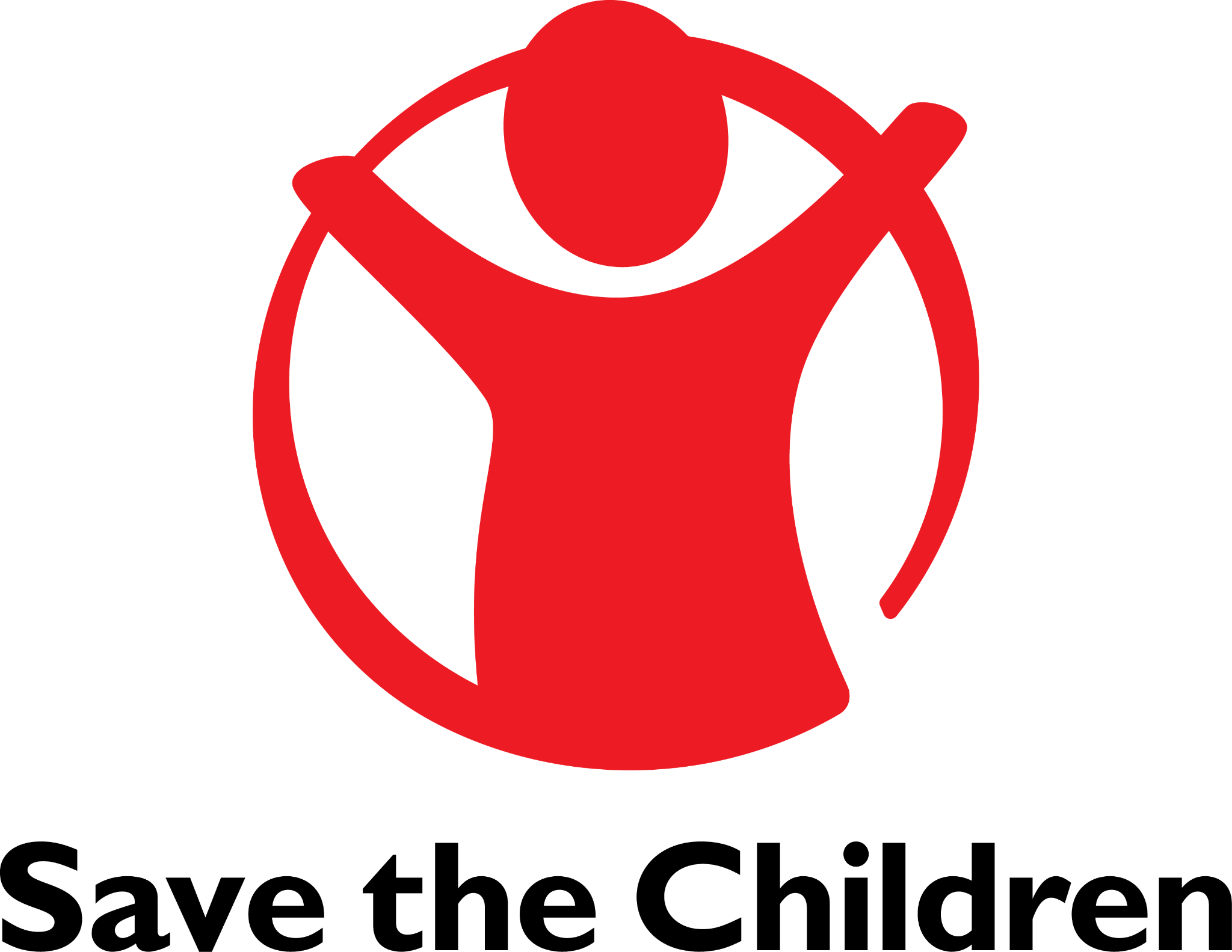 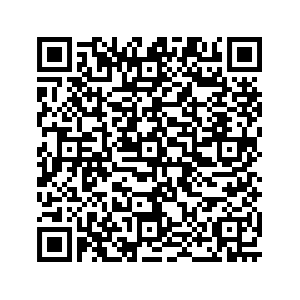 Use of Personal Questions
Ranges between deaneries

Person specification

E.g. North West state that they only ask about career aspirations
Top Tips
Personal presentation

Key examples

Frameworks

Practice
Categories in the Personal Section
Motivation
Why SFP?
Career aspirations
Competence
Leadership
Managing stress
Teamwork
Personal questions
Life outside medicine
Other degrees/jobs
Key Frameworks
STAR

CAMP

SPIES
STAR
2. CAMP
3. SPIES
Example Questions - Career Aspirations
Example Questions - Competencies
Example Questions - Personal
Great Resource
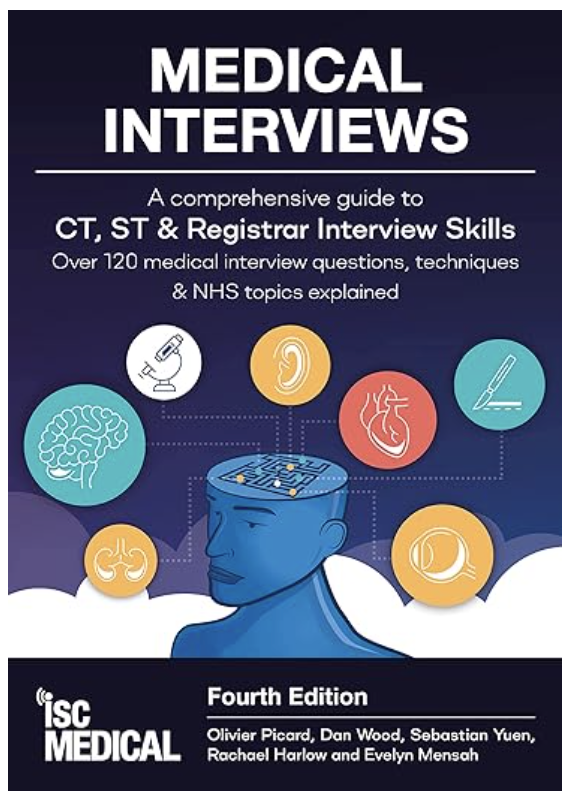 Thank you!
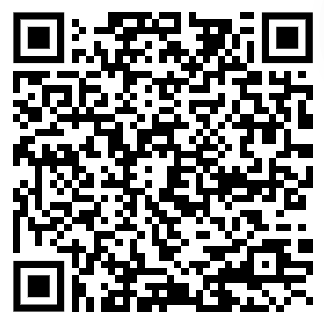